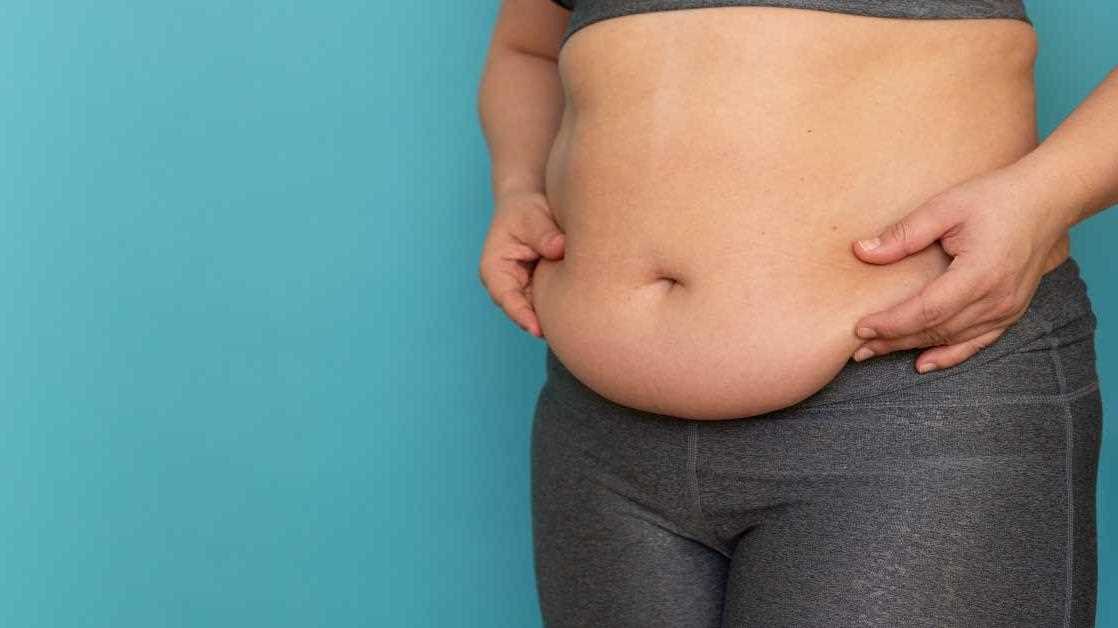 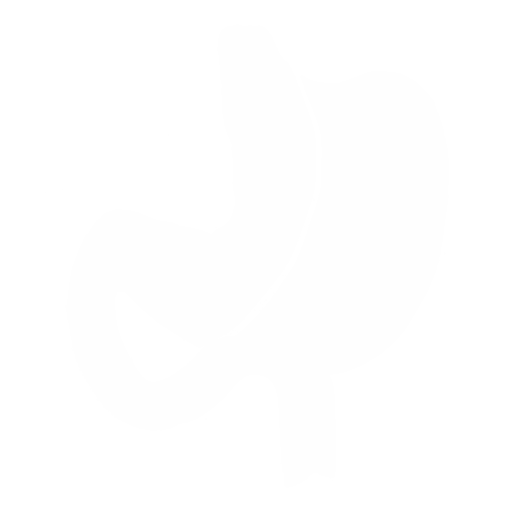 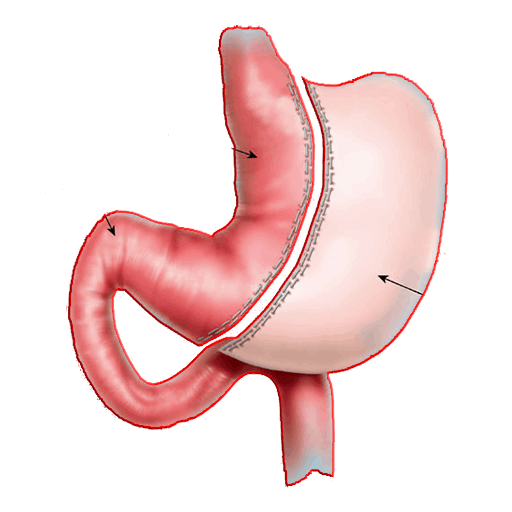 GASTRIC SLEEVE
FREE TEMPLATE
Far far away, behind the word mountains, far from the countries Vokalia and Consonantia, there live the blind texts.
slidesppt.net
[Speaker Notes: slidesppt.net]
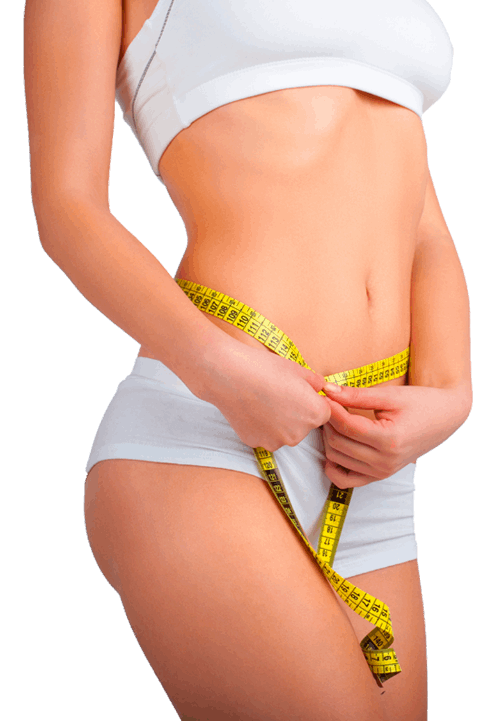 Table of Contents
A
Annual work overview
ANNUAL WORK SUMMARY
B
Work completion
COMPLETION OF WORK
C
Successful project display
SUCCESSFUL PROJECT
D
Next year's work plan
NEXT YEAR WORK PLAN
Title text added
Add text
Click here to add text
Click here to add text
Add text
Click here to add text
Click here to add text
Add text
Click here to add text
Click here to add text
Add text
Click here to add text
Click here to add text
[Speaker Notes: slidesppt.net]
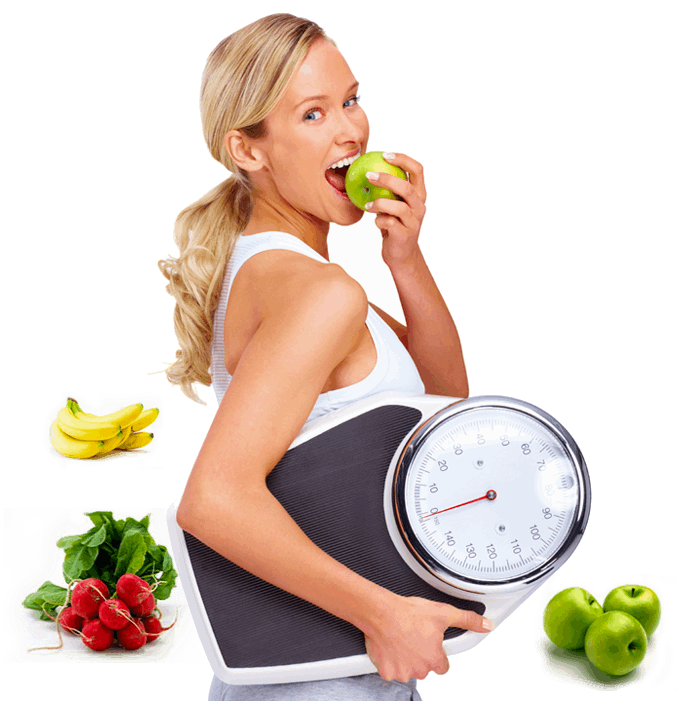 Simple Portfolio Presentation Designed
Contents Here
You can simply impress your audience and add a unique zing and appeal to your Presentations. Get a modern PowerPoint  Presentation that is beautifully designed. I hope and I believe that this Template will your Time, Money and Reputation.
You can simply impress your audience and add a unique zing and appeal to your Presentations.
You can simply impress your audience and add a unique zing and appeal to your Presentations.
You can simply impress your audience and add a unique zing and appeal to your Presentations.
You can simply impress your audience and add a unique zing and appeal to your Presentations.
Title text added
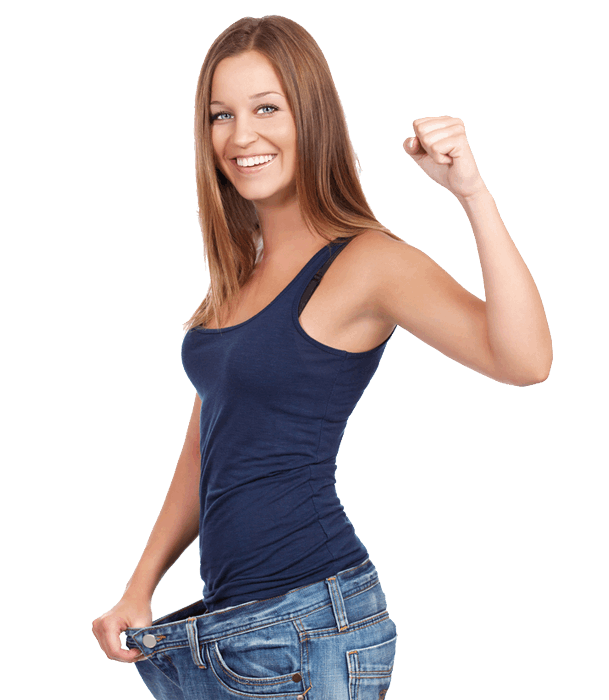 Add text

Click here to add text Click here to add text Click here to add text Click here to add text Click here to add text Click here to add text Click here to add text Click here to add text Click here to add text Click here to add text Click here to add text Click here to add text
Click here to add text Click here to add text Click here to add text Click here to add text Click here to add text Click here to add text
Click Add text
Click Add text
Click Add text
Click Add textt
Click here to add text Click here to add text Click here to add text Click here to add text Click here to add text Click here to add text
[Speaker Notes: slidesppt.net]
Title text added
Click Add text
Click Add text
Enter descriptive text here
Enter descriptive text here
Click Add text
Click Add text
Enter descriptive text here
Enter descriptive text here
Click here to enter text descriptions related to this subtitle or related to this graphic, data statistics, event analysis, summary overview. Click here to enter text descriptions related to this subtitle or related to this graphic, data statistics, event analysis, summary overview.
Title text added
Enter title
Click here to enter a text description or data analysis related to this subtitle or graphic.
Enter title
Enter title
3
Click here to enter a text description or data analysis related to this subtitle or graphic.
Click here to enter a text description or data analysis related to this subtitle or graphic.
2
4
Enter title
Enter title
1
5
Click here to enter a text description or data analysis related to this subtitle or graphic.
Click here to enter a text description or data analysis related to this subtitle or graphic.
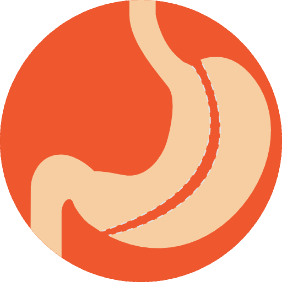 [Speaker Notes: slidesppt.net]
Title text added
Replace text content
Replace text content
Click to add text Related title text, Click to add text Related title text, Click to add text Related title text
Click to add text Related title text, Click to add text Related title text, Click to add text Related title text
Replace text content
Replace text content
Click to add text Related title text, Click to add text Related title text, Click to add text Related title text
Click to add text Related title text, Click to add text Related title text, Click to add text Related title text
Replace text content
Replace text content
Click to add text Related title text, Click to add text Related title text, Click to add text Related title text
Click to add text Related title text, Click to add text Related title text, Click to add text Related title text
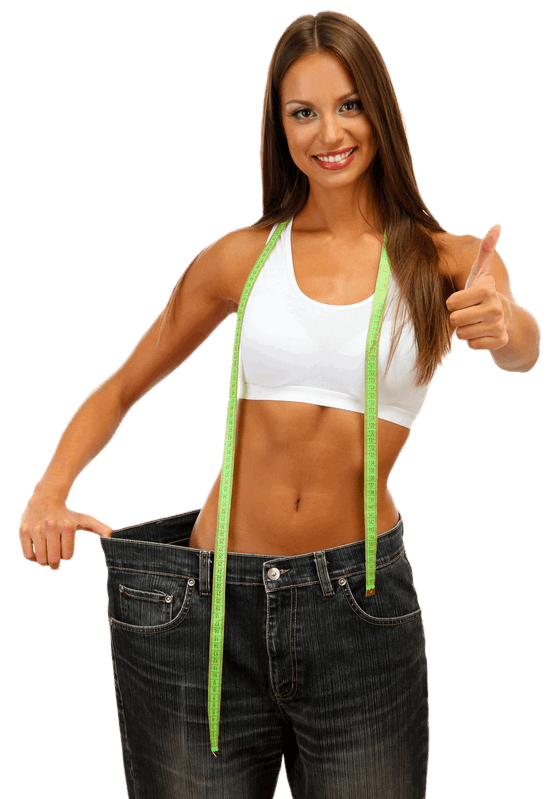 Stage marketing strategy
presentation and make it into a film to wider fielpresentation and make it into a film to wider fieldpresentation and make it into a film to wider field
PART 01
[Speaker Notes: slidesppt.net]
Title text added
Text content
Click to add text Related title text, Click to add text Related title text, Click to add text Related title text.
Text content
Click to add text Related title text, Click to add text Related title text, Click to add text Related title text.
Text content
Click to add text Related title text, Click to add text Related title text, Click to add text Related title text, Click to add text Related title text
Text content
Click to add text Related title text, Click to add text Related title text, Click to add text Related title text, Click to add text Related title text
Text content
Click to add text Related title text, Click to add text Related title text, Click to add text Related title text.
Title text added
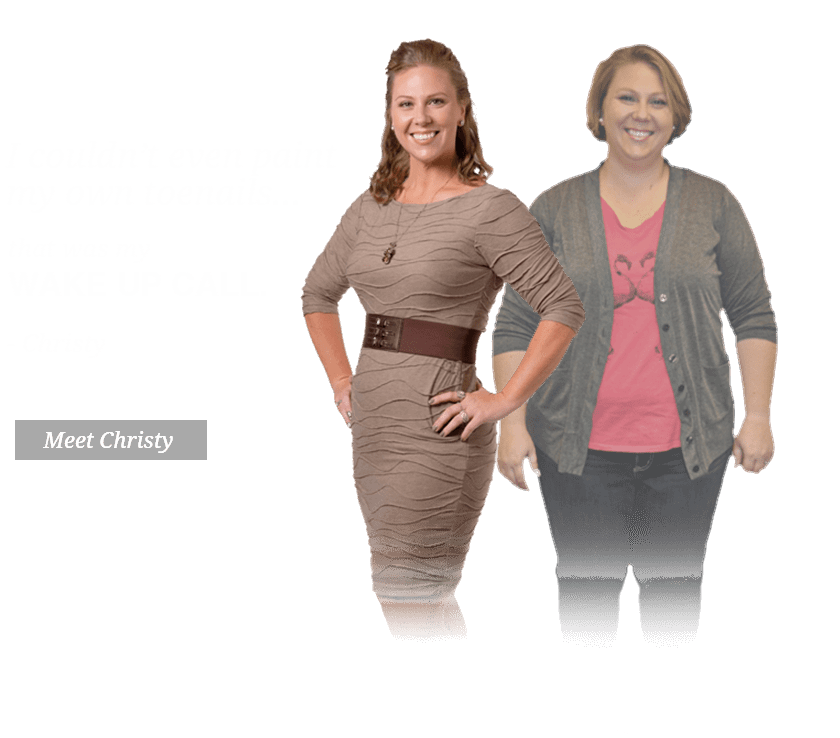 Add text

Click here to add text Click here to add text Click here to add text Click here to add text Click here to add text Click here to add text Click here to add text Click here to add text Click here to add text Click here to add text Click here to add text Click here to add text
Click here to add text Click here to add text Click here to add text Click here to add text Click here to add text Click here to add text
Click Add text
Click Add text
Click Add text
Click Add textt
Click here to add text Click here to add text Click here to add text Click here to add text Click here to add text Click here to add text
[Speaker Notes: slidesppt.net]
MARKETING EXECUTION PLAN
The user can demonstrate on a projector or computer, or print the presentation and make it into a film to be used in a wider field
Title text added
Title text added
Title text added
Title text added
The user print the presentation and make it into a film to be user presentation and make wider field
The user print the presentation and make it into a film to be user presentation and make wider field
The user print the presentation and make it into a film to be user presentation and make wider field
The user print the presentation and make it into a film to be user presentation and make wider field
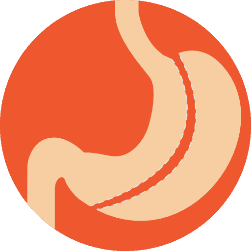 Title text added
Marketing execution plan
Marketing execution plan
The user can demonstrate on a projector or computer, or print the presentation and make it into a film to be used in a wider field
The user print the presentation and make it into a film to be user presentation and make be used in a wider fieldThe user print the presentation and make it into a film to be user presentation and make be used in a wider field
Text addition
Text addition
Text addition
The user print the presentation and make it into a film wider field
The user print the presentation and make it into a film wider field
The user print the presentation and make it into a film wider field
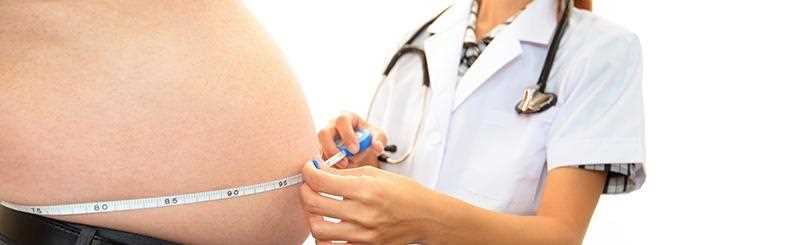 [Speaker Notes: slidesppt.net]
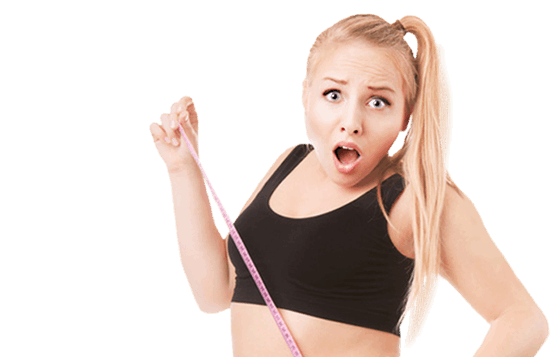 Stage marketing strategy
presentation and make it into a film to wider fielpresentation and make it into a film to wider fieldpresentation and make it into a film to wider field
PART 02
[Speaker Notes: slidesppt.net]
Marketing execution plan
1
2
3
Title text added
Title text added
Title text added
The user print the presentation and make it into a film to be user presentation and make be used in a wider field
The user print the presentation and make it into a film to be user presentation and make be used in a wider field
The user print the presentation and make it into a film to be user presentation and make be used in a wider field
[Speaker Notes: slidesppt.net]
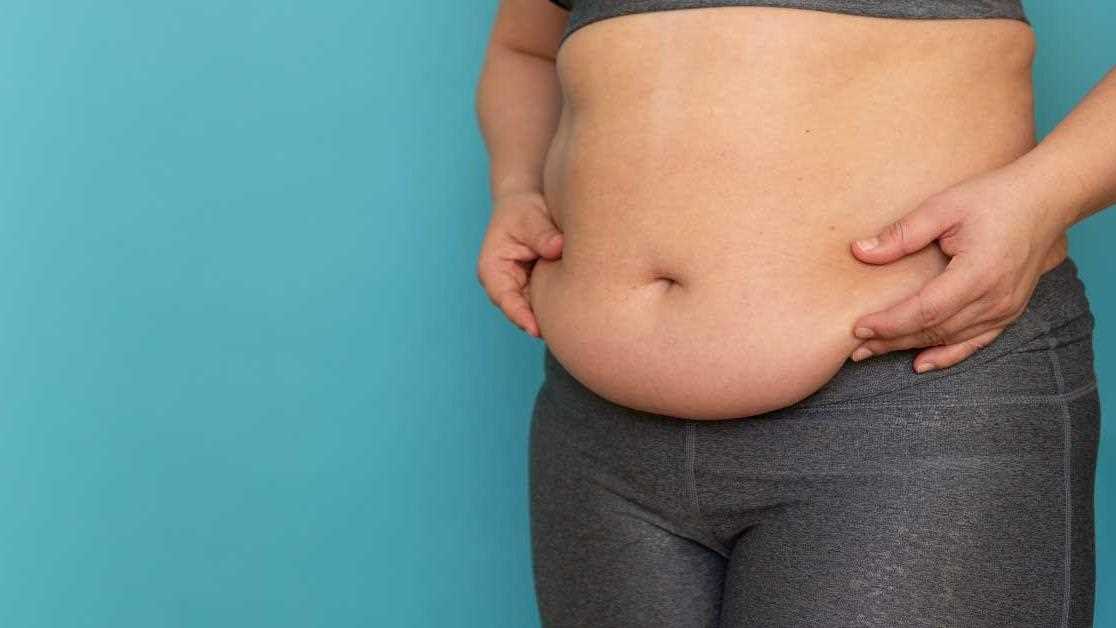 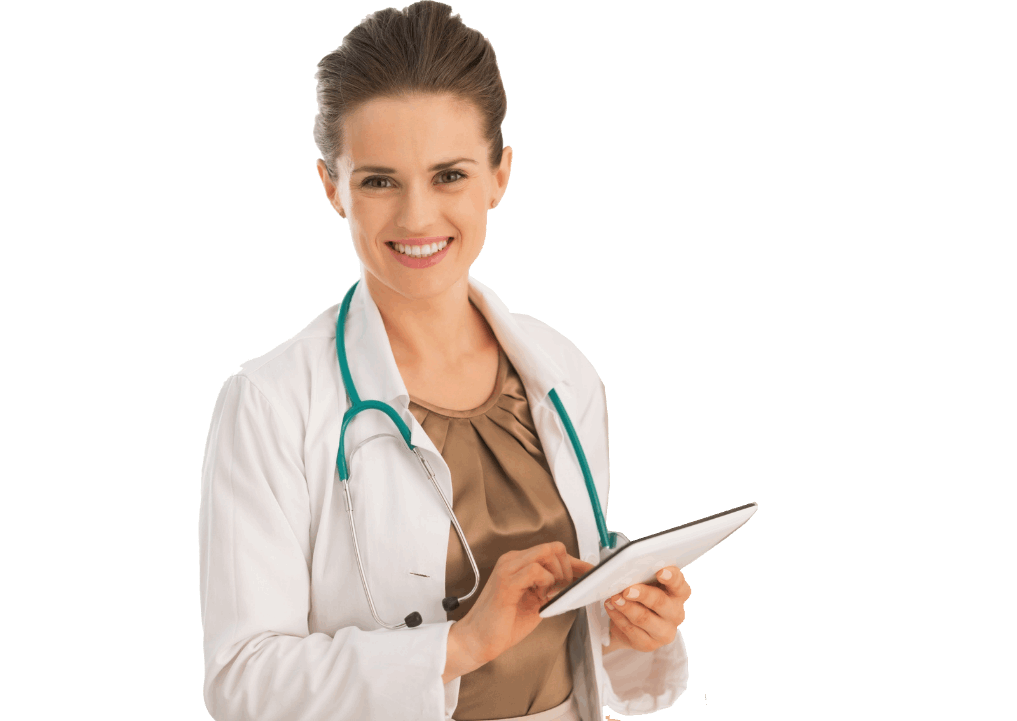 This is your presentation title
[Speaker Notes: slidesppt.net]
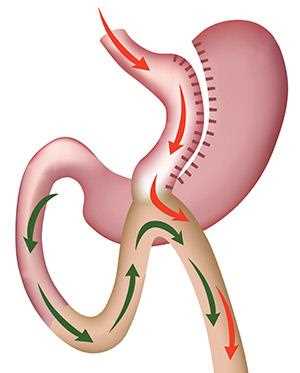 About us
This could be the part of the presentation where you introduce your company or agency. Keep it short and go straight to the point. Your audience will appreciate that
Member service upgrade
Environmental upgrade
product upgrade
The user print the presentation and make user make field
The user print the presentation and make user make field
The user print the presentation and make user make field
[Speaker Notes: slidesppt.net]
Title text added
Add text

Click here to add text Click here to add text Click here to add text Click here to add text Click here to add text Click here to add text Click here to add text Click here to add text Click here to add text Click here to add text Click here to add text Click here to add text
Click here to add text Click here to add text Click here to add text Click here to add text Click here to add text Click here to add text
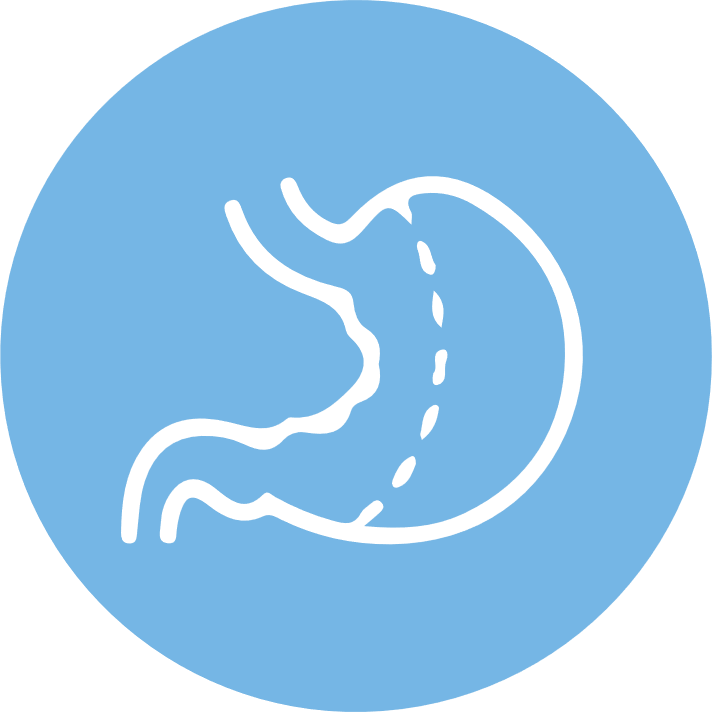 Click Add text
Click Add text
Click Add text
Click Add textt
Click here to add text Click here to add text Click here to add text Click here to add text Click here to add text Click here to add text
Stage sales target
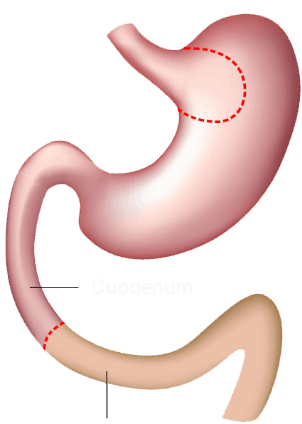 Title text added
Title text added
Title text added
Title text added
Title text added
Far far away, behind the word mountains, far from the countries Vokalia
Far far away, behind the word mountains, far from the countries Vokalia
Far Vocalic away, behind the word mountains, far from the countries Vokalia
Far Vocalic away, behind the word mountains, far from the countries Vokalia
Far Vocalic away, behind the word mountains, far from the countries Vokalia
[Speaker Notes: slidesppt.net]
Stage sales target
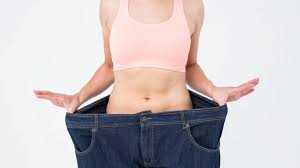 Title text added
Title text added
Title text added
Title text added
Far far away, behind the word mountains, far from the countries Vokalia
Far far away, behind the word mountains, far from the countries Vokalia
Far far away, behind the word mountains, far from the countries Vokalia
Far far away, behind the word mountains, far from the countries Vokalia
Far far away, behind the word mountains, far from the countries Vokalia and Consonantia, there live the blind texts. Far far away, behind the word mountains, far from the countriesand Consonantia, there live the blind texts.
 Vokalia and Consonantia, there live the blind texts.
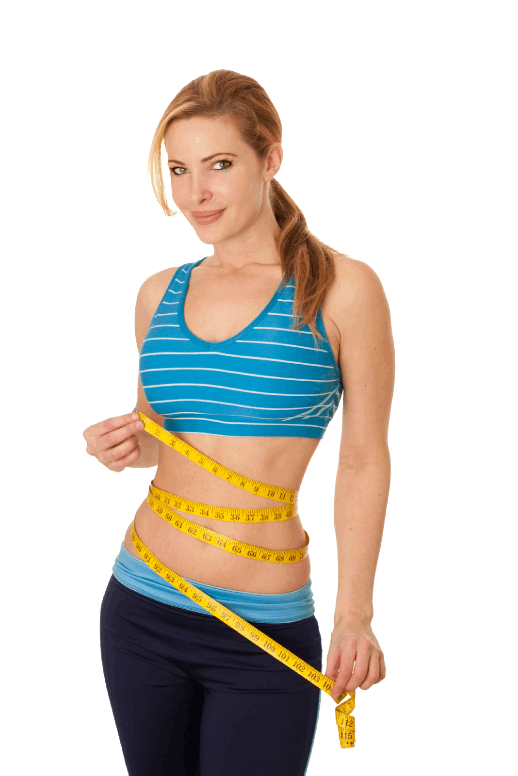 Infographic Style
Modern  PowerPoint  Presentation
Get a modern PowerPoint  Presentation that is beautifully designed. You can simply impress your audience and add a unique zing and appeal to your Presentations. Easy to change colors, photos and Text.
MODERN
POWERPOINT
PRESENTATION
INFOGRAPHIC
Your Text  Here
Your Text  Here
Your Text  Here
Your Text  Here
You can simply impress your audience and add a unique zing and appeal to your Presentations.
You can simply impress your audience and add a unique zing and appeal to your Presentations.
You can simply impress your audience and add a unique zing and appeal to your Presentations.
You can simply impress your audience and add a unique zing and appeal to your Presentations.
[Speaker Notes: slidesppt.net]
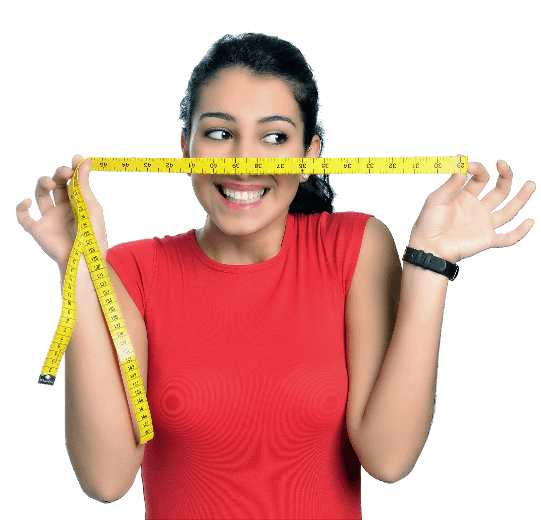 Infographic Style
Content  Here
Content  Here
You can simply impress your audience and add a unique zing and appeal to your Presentations. Easy to change colors, photos and Text.
You can simply impress your audience and add a unique zing and appeal to your Presentations.
Add Contents Title
Simple Presentation
Content  Here
Get a modern PowerPoint  Presentation that is beautifully designed. I hope and I believe that this Template will your Time, Money and Reputation. Easy to change colors, photos and Text. Get a modern PowerPoint  Presentation that is beautifully designed.
Stage marketing strategy
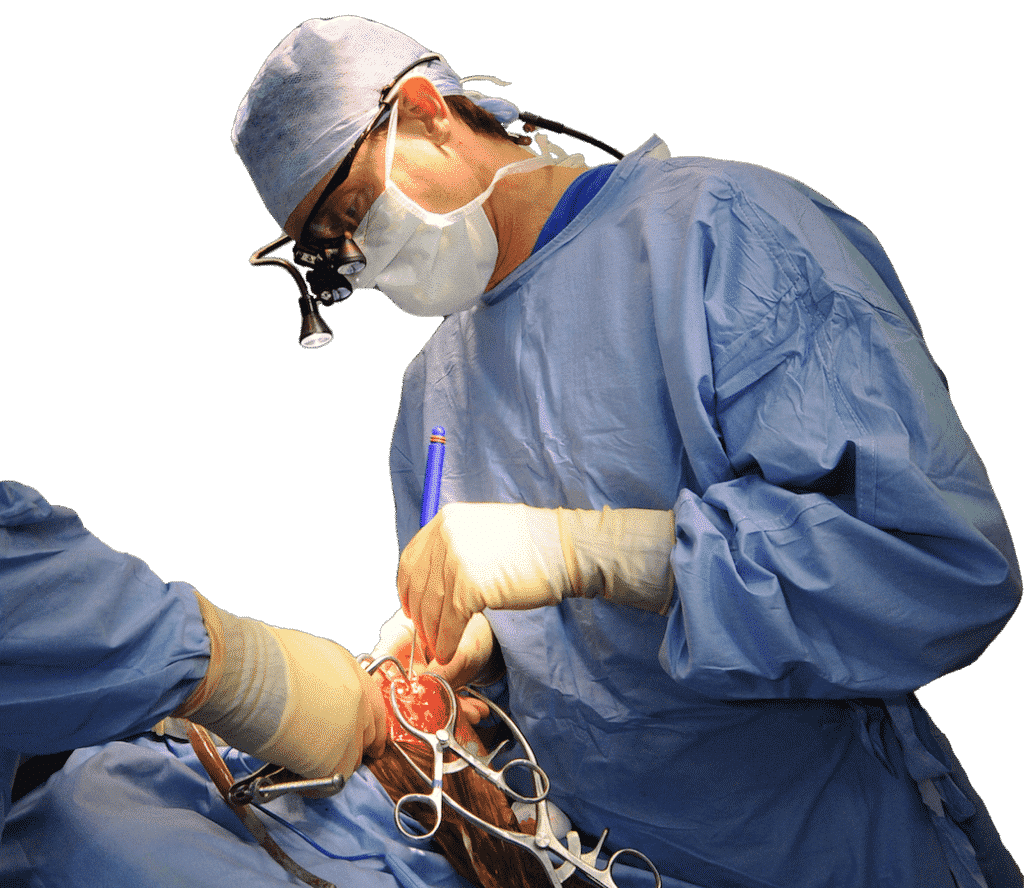 Title text added
Title text added
Title text added
Far far away, behind the word mountains, far from the countries Vokalia and Consonantia, there live the blind texts.
Far far away, behind the word mountains, far from the countries Vokalia and Consonantia, there live the blind texts.
Far far away, behind the word mountains, far from the countries Vokalia and Consonantia, there live the blind texts.
[Speaker Notes: slidesppt.net]
Stage promotion strategy
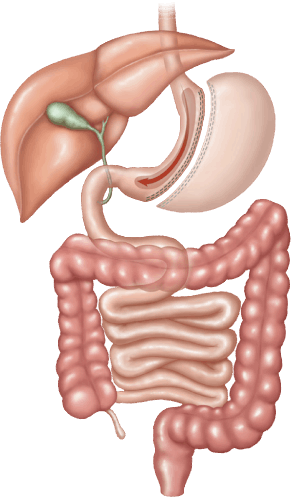 Title text added
Title text added
Title text added
Title text added
Far far away, behind the word mountains, far from the countries Vokalia and Consonantia
Far far away, behind the word mountains, far from the countries Vokalia and Consonantia
Far far away, behind the word mountains, far from the countries Vokalia and Consonantia
Far far away, behind the word mountains, far from the countries Vokalia and Consonantia
[Speaker Notes: slidesppt.net]
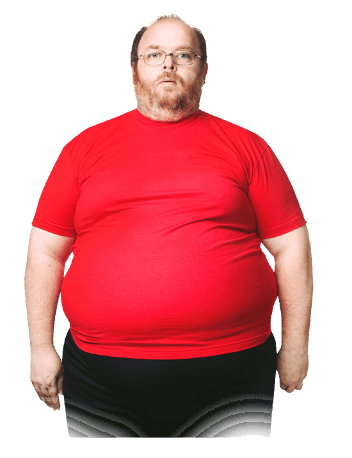 Far far away, behind the word mountains, far from the countries Vokalia and Consonantia, there live the blind texts. Far far away, behind the word mountains, far from the countriesand Consonantia, there live the blind texts.
Vokalia and Consonantia, there live the blind texts.
Stage execution plan
Title text added
Title text added
Far far away, behind the word mountains
Far far away, behind the word mountains, far from the countries Vokalia and Consonantia
Far far away, behind the word mountains, far from the countries Vokalia and Consonantia
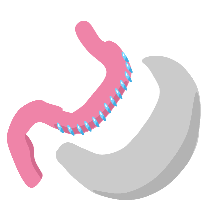 STAGE PROMOTION STRATEGY
Title text added
Title text added
Title text added
Title text added
Title text added
Far far away, behind the word mountains, far from the countries Vokalia and Consonantia, there live the blind texts.
Far far away, behind the word mountains, far from the countries Vokalia and Consonantia, there live the blind texts.
Far far away, behind the word mountains, far from the countries Vokalia and Consonantia, there live the blind texts.
Far far away, behind the word mountains, far from the countries Vokalia and Consonantia, there live the blind texts.
Far far away, behind the word mountains, far from the countries Vokalia and Consonantia, there live the blind texts.
[Speaker Notes: slidesppt.net]
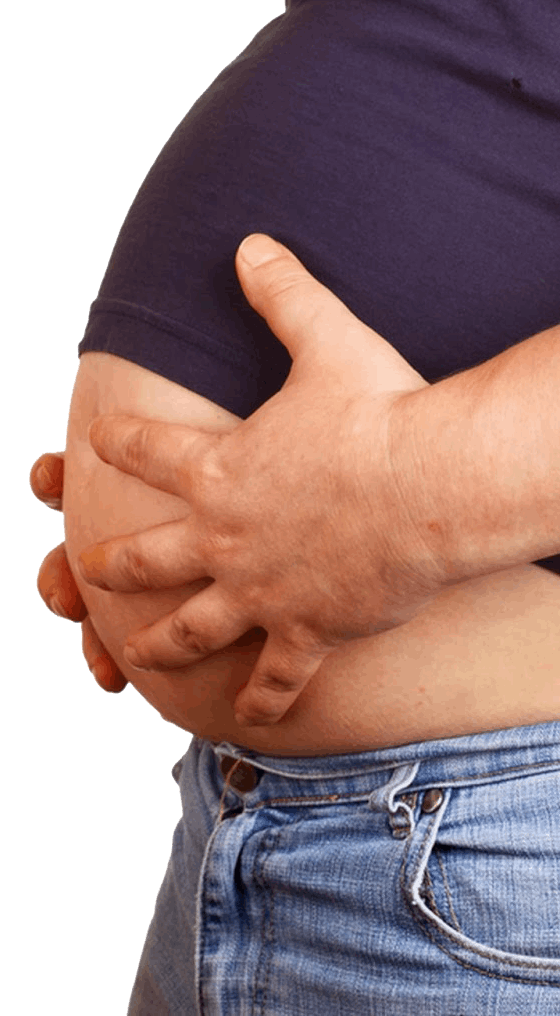 THANK YOU
SLIDESPPT.NET
[Speaker Notes: slidesppt.net]
Instructions for use
In order to use this template, you must credit Slidesppt by keeping the thank you slide.
What you are allowed to do :
Use our templates for personal or educational presentations or printouts.
Edit and customize our templates for your own needs.
Link a page to a presentation template on your website or blog.
What you are not allowed to do :
Republish or redistribute our presentation templates, offline or online and even for free.
Offer Slidesppt templates (or a modified version of this Slidesppt Template) or include it in a database or any other product or service that offers downloadable images, icons or templates that may be subject to distribution or resale.
Useful links :
What you are allowed and not allowed to do: https://www.slidesppt.net/what-you-can-and-cannot-do-with-our-templates/  
Frequently Asked Questions: https://www.slidesppt.net/frequently-asked-questions/  
Tutorials and Tips: https://www.slidesppt.net/tutorials-and-tips/
[Speaker Notes: slidesppt.net]
FUENTE
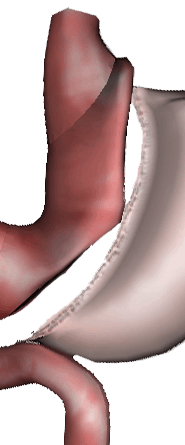 ELABORADO POR : slidesppt.net
IMAGES :
unsplash.com
pngwing.com
FONTS :
Agency FB
TT Norms Bold
Calisto MT
slidesppt.net
[Speaker Notes: slidesppt.net]
RESOURCES
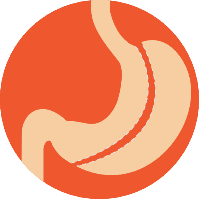 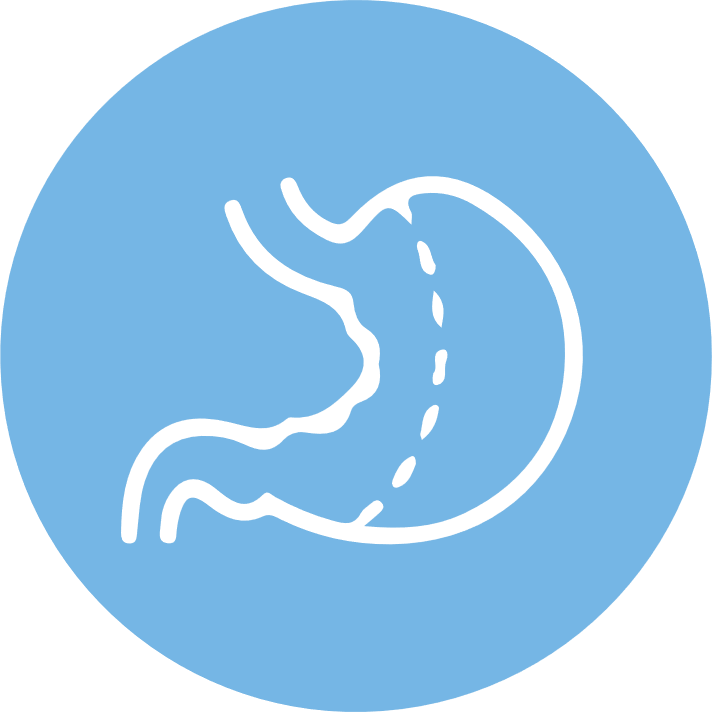 [Speaker Notes: slidesppt.net]
Fully Editable Icon Sets: A
[Speaker Notes: slidesppt.net]
Fully Editable Icon Sets: B
[Speaker Notes: slidesppt.net]
Fully Editable Icon Sets: C
[Speaker Notes: slidesppt.net]
Presentation template by
Slidesppt.net
You are free to use this presentation for educational, personal and work purposes under Creative Commons Attribution License. But, keep the credits slide or mention Slidesppt in your presentation. Visit slidesppt.net
[Speaker Notes: slidesppt.net]